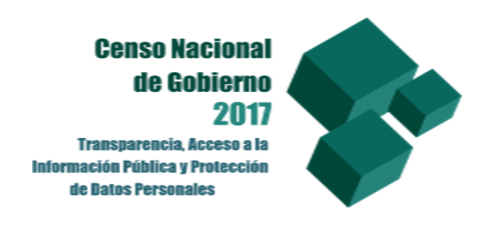 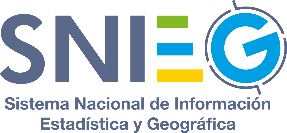 Censo Nacional de Transparencia, Acceso a la Información Pública y Protección de Datos Personales 2017

Presentación de resultados generales
27 de octubre de 2017
Aspectos metodológicos y conceptuales
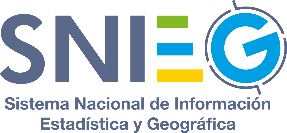 Objetivo general
El objetivo general del Censo Nacional de Transparencia, Acceso a la Información Pública y Protección de Datos Personales 2017 es el siguiente:
Generar información estadística y geográfica de la
Gestión
Del Instituto Nacional de Transparencia, Acceso a la Información y Protección de Datos Personales, y de los Órganos Garantes de las Entidades Federativas
Desempeño
específicamente en las funciones de
Acceso a la información
Protección de datos personales
Transparencia
Gobierno
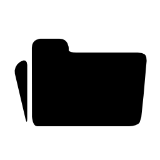 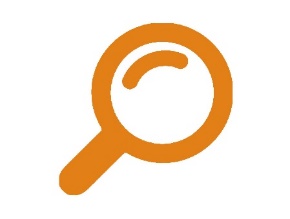 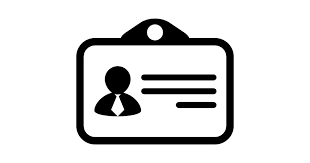 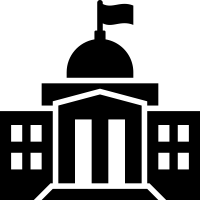 Con la finalidad que dicha información se vincule con el quehacer gubernamental dentro del proceso de diseño, implementación, monitoreo y evaluación de las políticas públicas de alcance nacional en los referidos temas.
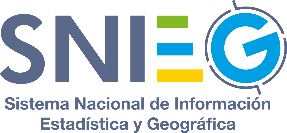 Aspectos metodológicos
El Censo Nacional de Transparencia, Acceso a la Información Pública y Protección de Datos Personales 2017 presenta los siguientes aspectos metodológicos:
Cobertura geográfica: 
Nacional / Desglose por Entidad Federativa*

Cobertura temporal: 
2016 y 2017** 

Periodicidad: 
Anual

Población objetivo:
Gobierno (ámbito federal y estatal)
Unidad de análisis:
Instituto Nacional de Transparencia, Acceso a la Información y Protección de Datos Personales y Órganos Garantes en materia de transparencia, acceso a la información pública y protección de datos personales de las Entidades Federativas

Periodo de levantamiento:
Del 07 de febrero al 08 de septiembre de 2017

Publicación de resultados:
27 de octubre de 2017
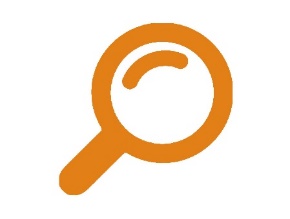 * Aplica sólo para el caso del ámbito estatal
** Sólo para las preguntas que solicitan datos al momento de la aplicación del cuestionario
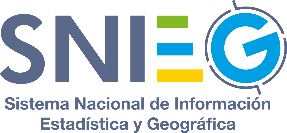 Instrumento de captación
El instrumento de captación del Censo Nacional de Transparencia, Acceso a la Información Pública y Protección de Datos Personales 2017 se compone de la siguiente manera:
Módulo 1
Estructura organizacional y recursos
Módulo 3
Información de los sujetos obligados registrados
Módulo 2
Garantía del acceso a la información y protección de datos personales
Competencias en materia de transparencia, acceso a la información pública y protección de datos personales
Actividades de capacitación promovidas
Recursos de revisión en materia de acceso a la información pública y protección de datos personales
Recursos de inconformidad
Medidas de apremio
Sanciones
Denuncias por actos u omisiones
Cultura de la transparencia, el derecho de acceso a la información y protección de datos personales
Protección de datos personales
Estructura organizacional
Recursos humanos
Recursos presupuestales
Recursos materiales
Gobierno electrónico
Ejercicio de funciones específicas
Transparencia, acceso a la información pública y protección de datos personales
Protección de datos personales
Órganos de Transparencia
Clasificación de la información
Cultura de la transparencia
Control interno y anticorrupción
Participación ciudadana
Marco regulatorio
Asociación intergubernamental
Administración de archivos y gestión documental
Sujetos obligados
Órganos de transparencia en los sujetos obligados
Clasificación de la información de los sujetos obligados
Capacitación realizada por los sujetos obligados
Obligaciones comunes de transparencia de los sujetos obligados
Obligaciones específicas de transparencia de los sujetos obligados
Solicitudes de acceso a la información pública y de protección de datos personales de los sujetos obligados
Cultura de la transparencia
Resultados generales
Módulo 1. Estructura organizacional y recursos
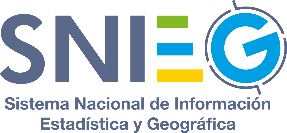 Estructura Organizacional
Al cierre de 2016 se reportaron 38 unidades administrativas en el INAI y 323 unidades administrativas en los Órganos Garantes. La distribución porcentual de acuerdo con la función principal de las mismas se presenta a continuación:
361 unidades administrativas
46.7% del total de funciones principales
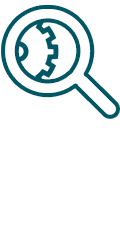 * Es una opción exclusiva de los Órganos Garantes de las Entidades Federativas
** Son funciones exclusivas del INAI
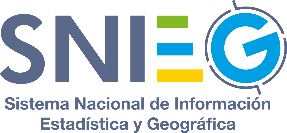 Integración de Plenos
Actualmente se presenta la siguiente distribución de los integrantes de los Plenos del INAI y Órganos Garantes de acuerdo con su sexo, edad y grado de estudios:
INAI
Órganos Garantes
7 Comisionados
111 Comisionados / Consejeros
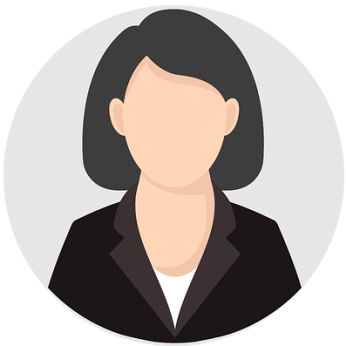 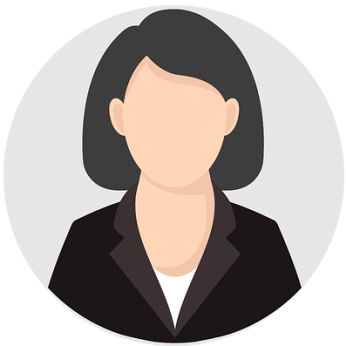 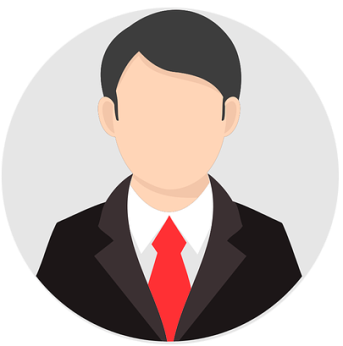 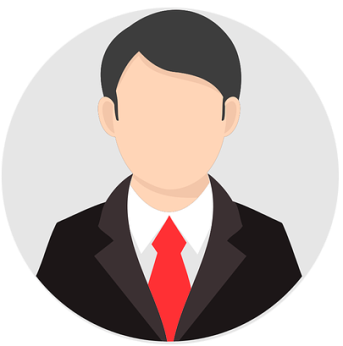 Sexo
42.3%
42.9%
54.1%
57.1%
El 3.6% restante corresponde a la opción “Vacante”
40-49
Menos de 40 años
42.9%
42.9%
36.9%
42.9%
Edad
26.1%
28.6%
14.3%
19.8%
14.3%
40 a 49 años
13.5%
50-59
50 a 59 años
60 o más
60 años o más
El 3.6% restante corresponde a la opción “Vacante”
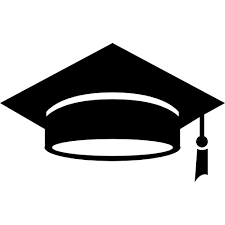 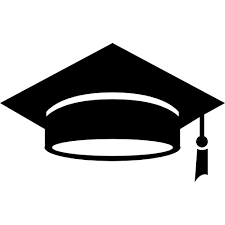 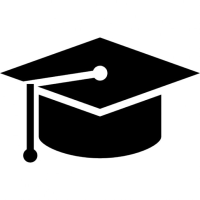 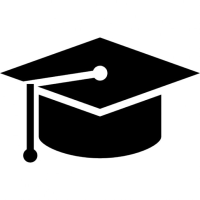 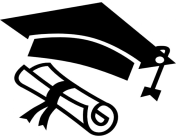 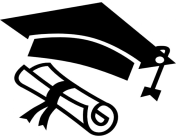 Grado de estudios
Licenciatura
Licenciatura
Maestría
Maestría
Doctorado
Doctorado
49.5%
42.9%
42.9%
36.0%
10.8%
14.3%
El 3.6% restante corresponde a la opción “Vacante”
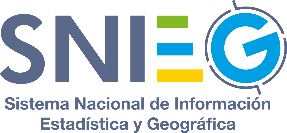 Integración de Plenos
Actualmente se presenta la siguiente distribución geográfica de los integrantes de los Plenos del INAI y Órganos Garantes de acuerdo con su sexo:
Integrantes del Pleno
118
10
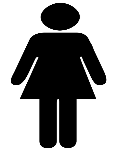 7
42.4%
5
4
3
INAI
42.9%
(X > 50%)
(X = 50%)
(X < 50%)
(X = 0%)
2
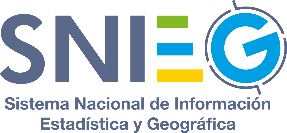 Personal
Al cierre de 2016 se registraron 706 servidores públicos adscritos a las unidades administrativas del INAI y mil 583 servidores públicos en los Órganos Garantes, presentando la siguiente distribución:
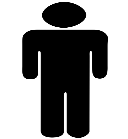 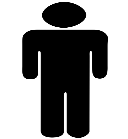 51.6%
fueron hombres
52.6%
fueron hombres
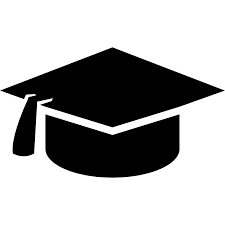 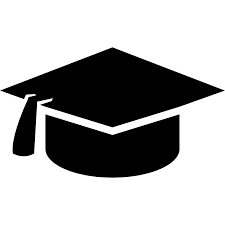 Personal INAI
706
Servidores públicos
69.5%
Licenciatura
78.9%
Licenciatura
Asesoría a comisionados (Ponencias)
Protección de datos personales
Acceso a la información
Administración y finanzas
Atención técnica del Pleno
El dato de “Otros” incluye el valor de no especificado, el cual equivale a 9.3%
Otros
Personal OG’s
1,583
Servidores públicos
Administración y finanzas
Asuntos jurídicos
Asesoría a comisionados / consejeros
Capacitación
Secretaria técnica
Otros
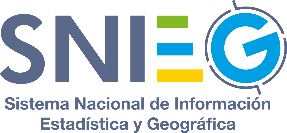 Personal
Al cierre de 2016 se presenta la siguiente distribución geográfica de los servidores públicos del INAI y Órganos Garantes de acuerdo con su sexo:
5 entidades federativas concentran  
40.6%
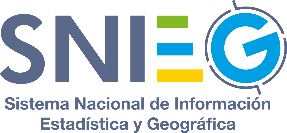 Recursos presupuestales
Durante 2016 el INAI ejerció un presupuesto total de $925 millones 903 mil 266, mientras que el presupuesto ejercido por los Órganos Garantes fue de $887 millones 248 mil 494. La distribución de dicho presupuesto se presenta a continuación:
Capitulo 1000
Capitulo 2000
Capitulo 3000
Capitulo 4000
Capitulo 5000
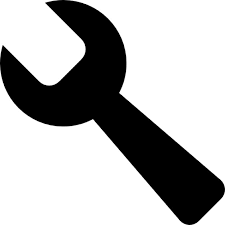 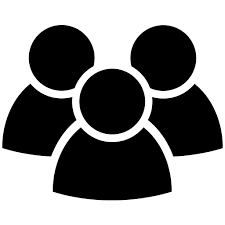 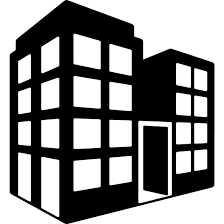 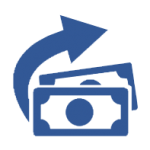 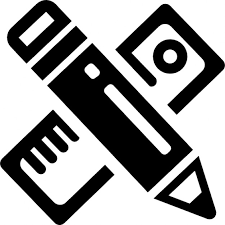 75.6%
2.6%
17.6%
0.1%
4.0%
Materiales y Suministros
Servicios generales
Transferencias*
Bienes muebles**
Servicios Personales
$1,813,151,760
Presupuesto total ejercido
* Transferencias, asignaciones, subsidios y otras ayudas
** Bienes muebles, inmuebles e intangibles
NOTA: El INAI fue la única institución que reportó valor en el Capitulo 6000, con el 0.5% del total de su presupuesto ejercido
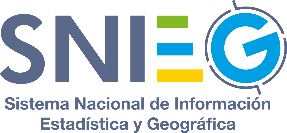 Aparatos telefónicos y computadoras
Al cierre de 2016 se reportaron 871 aparatos telefónicos en el INAI y mil 179 en los Órganos Garantes. Asimismo, 935 computadoras en el INAI y mil 822 en los Órganos Garantes, presentando la siguiente distribución:
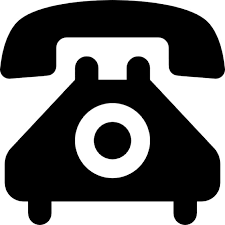 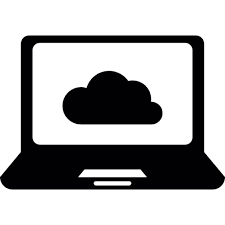 9.7%
90.3%
30.2%
69.8%
Aparatos telefónicos móviles
Aparatos telefónicos
fijos
Computadoras
portátiles
Computadoras de escritorio
2,757
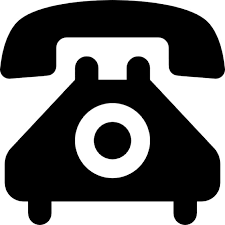 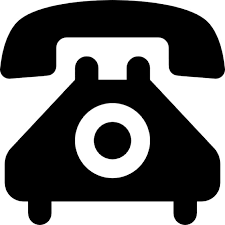 2,050
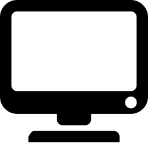 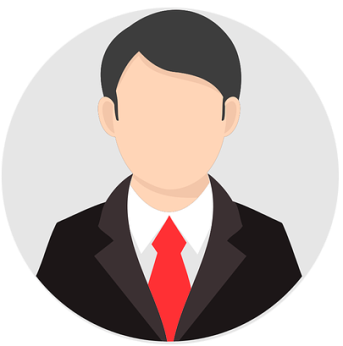 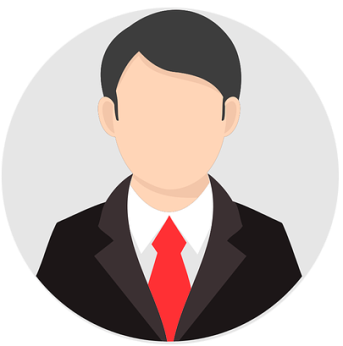 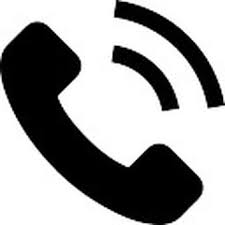 89.6 por cada 100 servidores públicos
120.4 por cada 100 servidores públicos
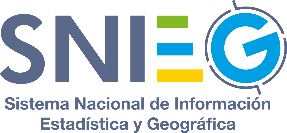 Gobierno electrónico
Durante 2016 el INAI y los 32 Órganos Garantes contaron con un sitio WEB, conteniendo el 100% de éstos información sobre el Instituto y/o Órgano Garante. A continuación se presenta la proporción de los sitios WEB de acuerdo con la información que contienen:
97.0%
100%
100%
97.0%
33.3%
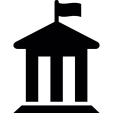 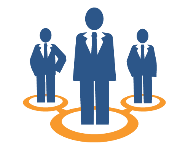 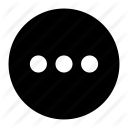 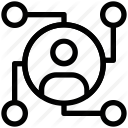 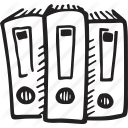 Otro tipo de información
Sobre trámites
Sobre servidores públicos
Sobre el INAI y/o Órgano Garante
Sobre asuntos del Pleno
Tipo de información contenida en los sitios WEB del INAI y los Órganos Garantes
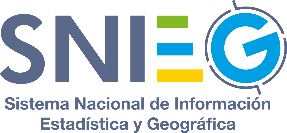 Transparencia, acceso a la información y protección de datos personales
Durante 2016 el INAI y los Órganos Garantes atendieron 162 mil 633 asesorías, de las cuales 83.3% correspondieron a la materia de acceso a la información pública y el 16.2% a protección de datos personales*. La distribución de dichas cantidades de acuerdo con el mecanismo empleado se presenta a continuación:
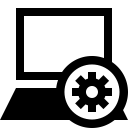 Medios electrónicos
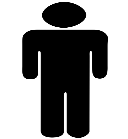 46.7%
de las personas físicas fueron
hombres
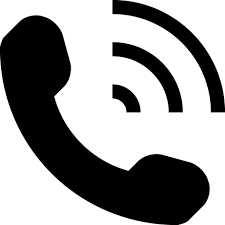 Vía telefónica
INAI: 31,425 asesorías
OG’s: 131,208 asesorías
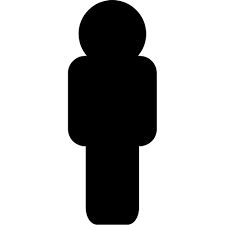 Vía presencial
Otra
NOTA: No se presenta información de la opción “No se sabe” por tipo de mecanismo, la cual corresponde al 0.02% del total.
NOTA: No se presenta información de la opción “No especificado”,
 la cual corresponde al 0.5% del total.
* El restante 0.5% corresponde a la opción “No especificado”
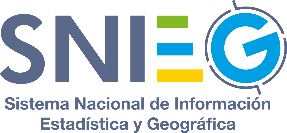 Transparencia, acceso a la información y protección de datos personales
Al cierre de 2016, el INAI y los Órganos Garantes recibieron 21 mil 727 solicitudes de acceso a la información y protección de datos personales, de las cuales 97.8% correspondieron a la materia de acceso a la información pública y el 2.2% a protección de datos personales. La distribución de dichas cantidades de acuerdo con el mecanismo empleado se presenta a continuación:
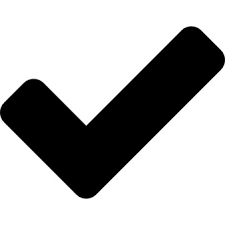 88.6%
de las solicitudes de acceso a la información fueron aceptadas
INAI: 2,722 solicitudes
OG’s: 19,005 solicitudes
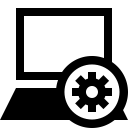 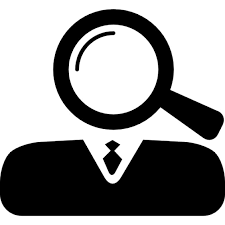 13.4%
96.4%
de las solicitudes de protección de datos personales fueron aceptadas
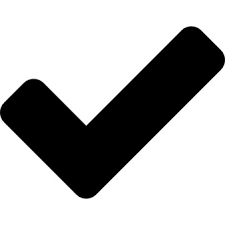 86.6%
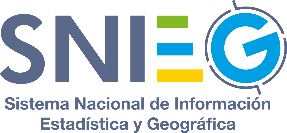 Transparencia, acceso a la información y protección de datos personales
Al cierre de 2016, de las solicitudes de acceso a la información respondidas por el INAI y los Órganos Garantes*, el 63.7% fue otorgando información total. Por su parte, de las solicitudes respondidas en materia de protección de datos personales destaca el acceso como el tipo de solicitud con mayor frecuencia:
454
Solicitudes respondidas en materia de protección de datos personales
20,497
Solicitudes respondidas en materia de acceso a la información pública
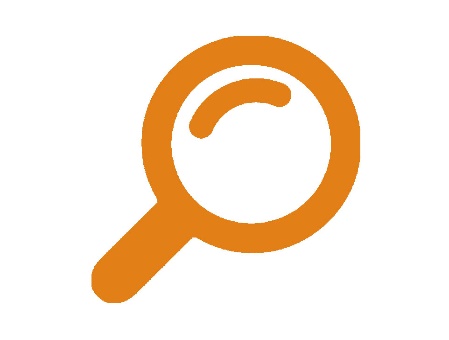 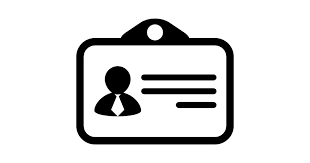 NOTA: No se grafica la opción “No especificado”, la cual corresponde al 0.5% del total
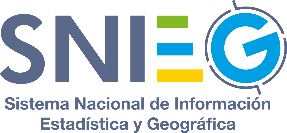 Cultura de la transparencia
Durante 2016 el INAI y 20 Órganos Garantes reportaron haber realizado acciones en materia de transparencia proactiva al interior de sus unidades administrativas. De éstos, el 71.4% reportó haber implementado estrategias de difusión de la información:
71.4%
Estrategia de difusión de la información
Diseño, implementación y evaluación de una política de transparencia proactiva
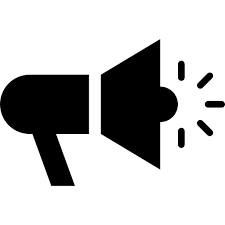 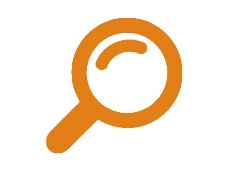 57.1%
Procedimientos para sistematizar y publicar la información útil
57.1%
28.6%
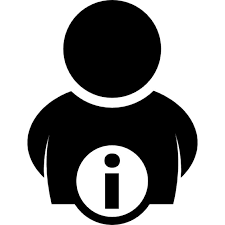 Otro tipo de acción
Implementación de procedimientos para identificar información útil para la población
23.8%
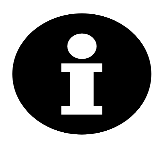 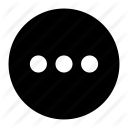 Identificación de necesidades de información de la población
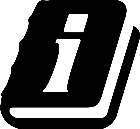 Promoción de la construcción de conocimiento útil
Evaluación de impacto de los efectos generados por la publicación y difusión de la información
57.1%
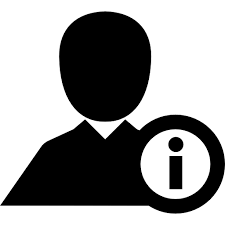 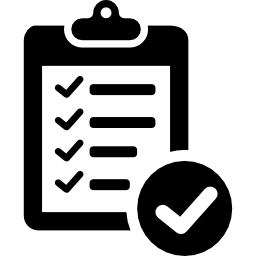 52.4%
19.0%
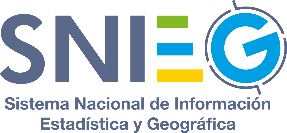 Control interno y anticorrupción
Al cierre de 2016 se realizaron 192 auditorías al INAI y a los Órganos Garantes, mientras que las sanciones determinadas* a través de los procedimientos disciplinarios representaron un total de 5. La información derivada de lo anterior se presenta en seguida:
Auditorías
Sanciones
Contraloría (u homóloga) del Órgano Garante y/o INAI
INAI: 8 auditorías
OG’s: 184 auditorías
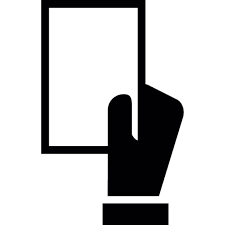 Órgano de Fiscalización del Estado
Sanciones 
administrativas
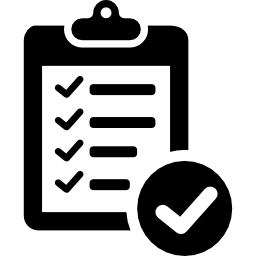 Auditoría Superior de la Federación
5.8 auditorías por Órgano Garante e INAI
Sanciones económicas
Sanciones administrativas
Servidores públicos sancionados
Otra Autoridad (distinta a las anteriores)
5
* Tanto las sanciones determinadas como servidores públicos sancionados corresponden sólo a los Órganos Garantes Estatales
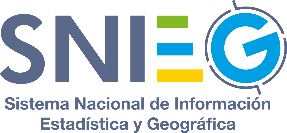 Administración de archivos y gestión documental
Actualmente, el 84.8% de los Órganos Garantes e INAI contaron con una unidad o área encargada de coordinar la administración de archivos y la gestión documental. A continuación se presenta información relacionada con dicha temática:
69.7%
69.7%
Existencia de unidad o área encargada de coordinar la administración de archivos y la gestión documental
15.2%
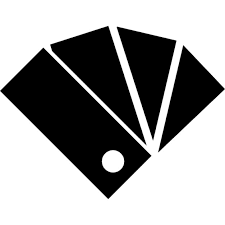 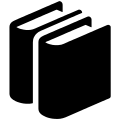 84.8%
Cuadro general de clasificación archivística
Catálogo de disposición documental
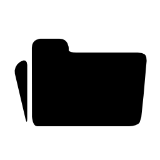 Instrumentos de control archivístico utilizados
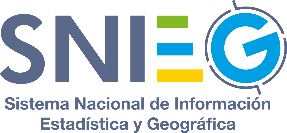 Administración de archivos y gestión documental
Al cierre de 2016, el INAI reportó contar con 11 servidores públicos responsables de atender internamente la administración de archivos y la gestión documental, mientras que los Órganos Garantes reportaron contar con 207 servidores públicos con la misma función. La distribución de este personal por sexo y componente de gestión documental fue la siguiente:
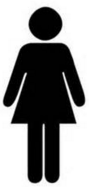 Distribución por sexo:
Distribución por componente de gestión documental:
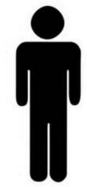 Archivo de trámite
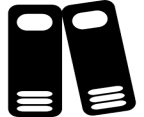 Archivo de concentración
Unidad de correspondencia
62.4%
Archivo histórico
37.6%
218
Módulo 2. Garantía del acceso a la información y protección de datos personales
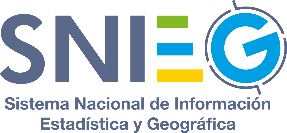 Competencias en la materia
Al cierre de 2016, el INAI y los Órganos Garantes reportaron contar con un total de 8 mil 121 sujetos obligados por disposición de ley, correspondiendo el 40.4% de ellos a municipios y delegaciones:
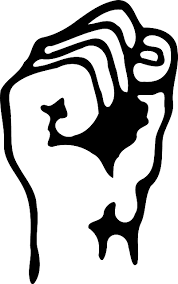 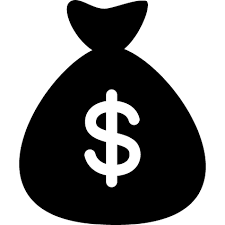 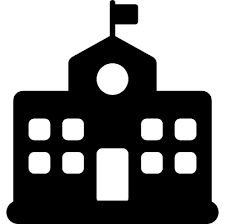 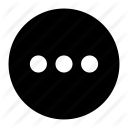 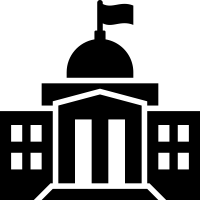 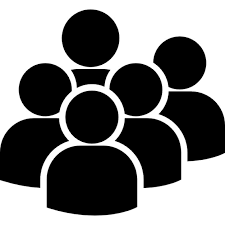 Municipios y 
Delegaciones*
40.4%
Fideicomisos y fondos públicos
9.6%
Sindicatos
5.8%
Poder Ejecutivo
27.4%
Otros
8.6%
Partidos políticos 
3.6%
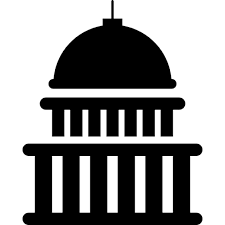 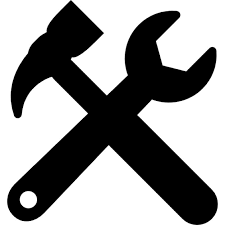 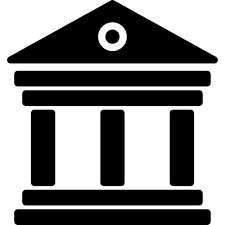 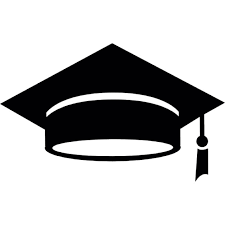 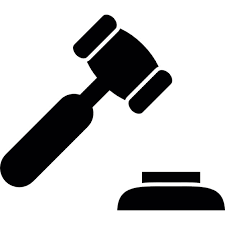 Total sujetos obligados
INAI: 860 
OG’s: 7,261
Autoridades administrativas y jurisdiccionales en materia laboral
0.5%
Poder Legislativo
0.7%
Organismos Constitucionales Autónomos
2.1%
Instituciones de
 educación superior públicas autónomas
0.7%
Poder Judicial
0.7%
* Sólo aplica para los Órganos Garantes de las Entidades Federativas
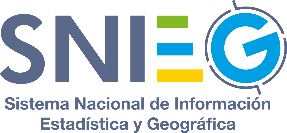 Recursos de revisión
Al cierre de 2016, el INAI recibió 9 mil 369 recursos de revisión, mientras que los Órganos Garantes recibieron un total de 33 mil 049. El comportamiento según estatus y materia se presenta a continuación:
Recursos recibidos según materia y estatus
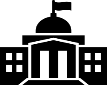 Mapa. Recursos admitidos respecto del total de recursos recibidos
Acceso a la información pública
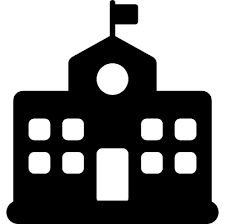 Recursos recibidos según sujeto obligado
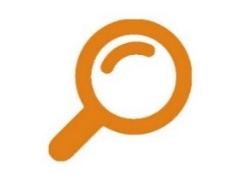 96.9%
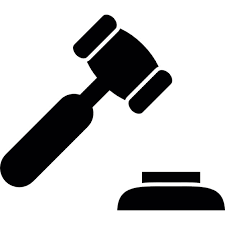 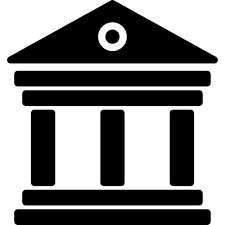 42,418 
recursos de revisión recibidos
76.3% del total 
de sujetos
 obligados
Protección de datos personales
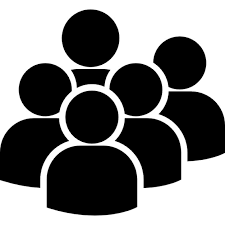 (X>94.0 %)
(84.0% ≤ X ≤ 94.0%)
3.1%
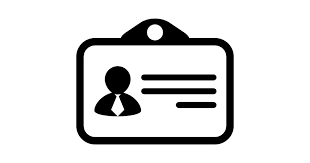 (74.0% ≤ X < 84.0%)
(X<74.0%)
Promedio
84.0%
Admitidos
No presentados
INAI 73.3 %
No especificado
Desechados
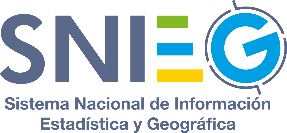 Recursos de revisión
Al cierre de 2016, la carga de trabajo promedio por cada comisionado o consejero del INAI y Órgano Garante fue de 359.5 recursos de revisión. La carga de trabajo promedio de cada entidad federativa se presenta a continuación:
Carga de trabajo promedio de
359.5
recursos de revisión por comisionado o consejero
Recursos de revisión
 admitidos
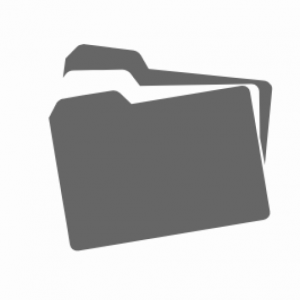 Carga de trabajo
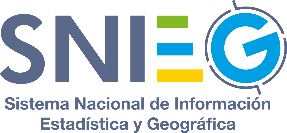 Recursos de revisión
Al cierre de 2016 se admitieron 20 mil 559 recursos de revisión en los Órganos Garantes*. Del total 99.3% corresponden a acceso a la información, mientras que el 0.7% concierne a protección de datos personales. Las 5 principales causas de interposición de los recursos de revisión fueron las siguientes:
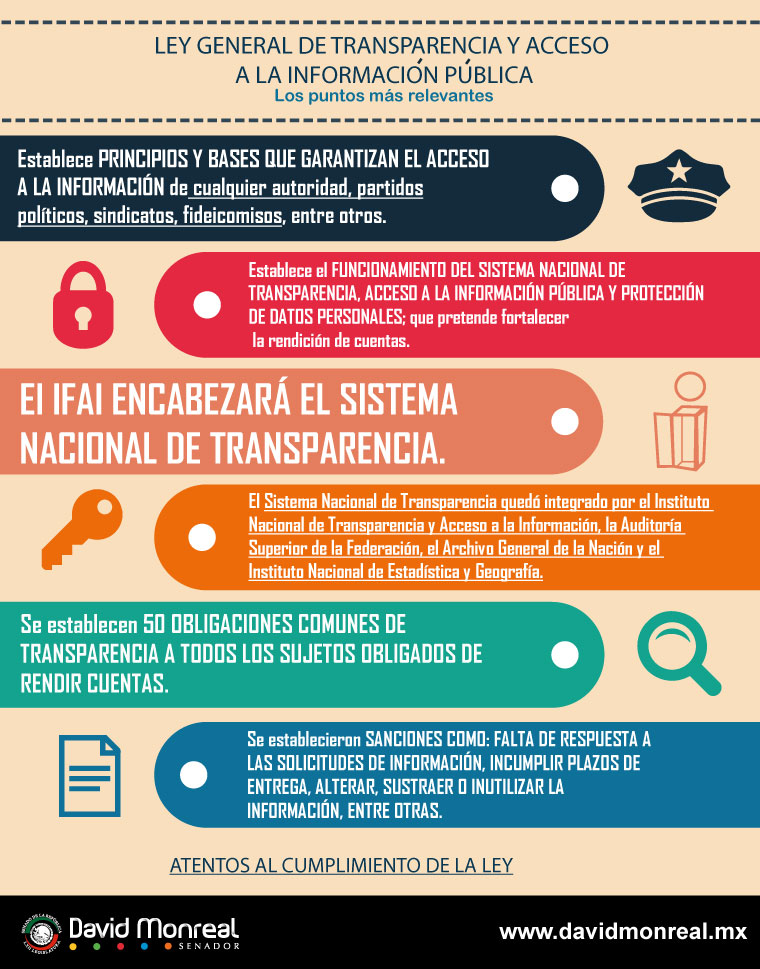 Acceso a la información pública
Protección de datos personales
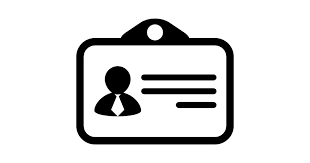 Se niegue el acceso, rectificación, cancelación u oposición de datos personales
31.1%
Falta de respuesta a una solicitud en los plazos establecidos
14.7%
Se entreguen datos personales incompletos
14.1%
8.7%
Entrega de información incompleta
Se clasifiquen como reservados/confidenciales los datos personales
6.8%
6.7%
Entrega de información que no corresponda con lo solicitado
Declaración de inexistencia de la información
Se entreguen datos personales que no correspondan con lo solicitado
3.9%
6.0%
Clasificación de la información
No se de respuesta a una solicitud para el ejercicio de los derechos ARCO dentro de los plazos establecidos en la ley
3.6%
5.3%
Otras causas
Otras causas
18.6%
18.0%
No especificado: 21.9%
No especificado: 40.7%
* El INAI dijo no saber las causas de interposición del recurso de revisión
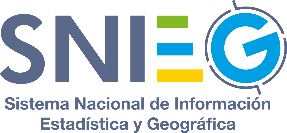 Recursos de revisión
Al cierre de 2016, el INAI resolvió 9 mil 056 recursos de revisión, mientras que los Órganos Garantes resolvieron un total de 17 mil 808. Del total de recursos de revisión resueltos, en el 25.3% se resolvió revocar la respuesta. El comportamiento global según tipo de resolución dictada y materia se presenta a continuación:
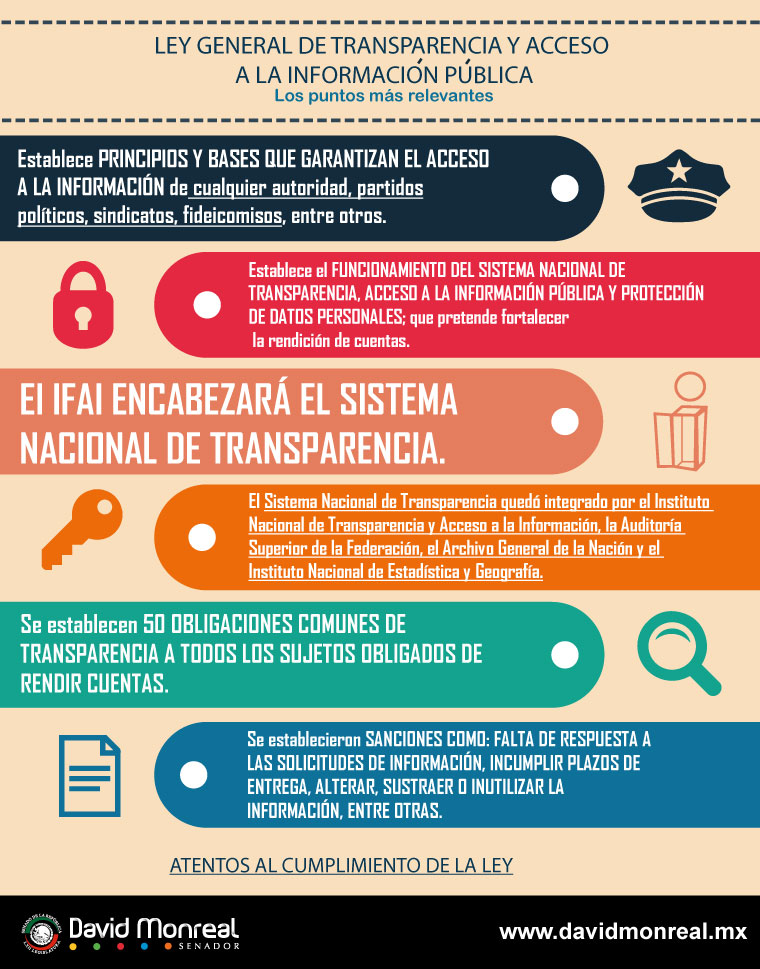 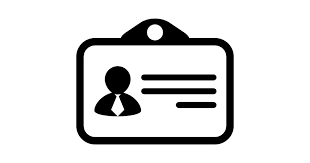 25.3%
22.7%
17.2%
11.8%
11.4%
5.8%
3.3%
2.4%
0.1%
Acceso a la información
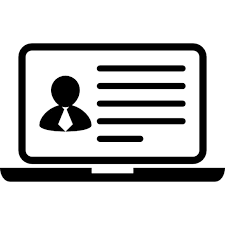 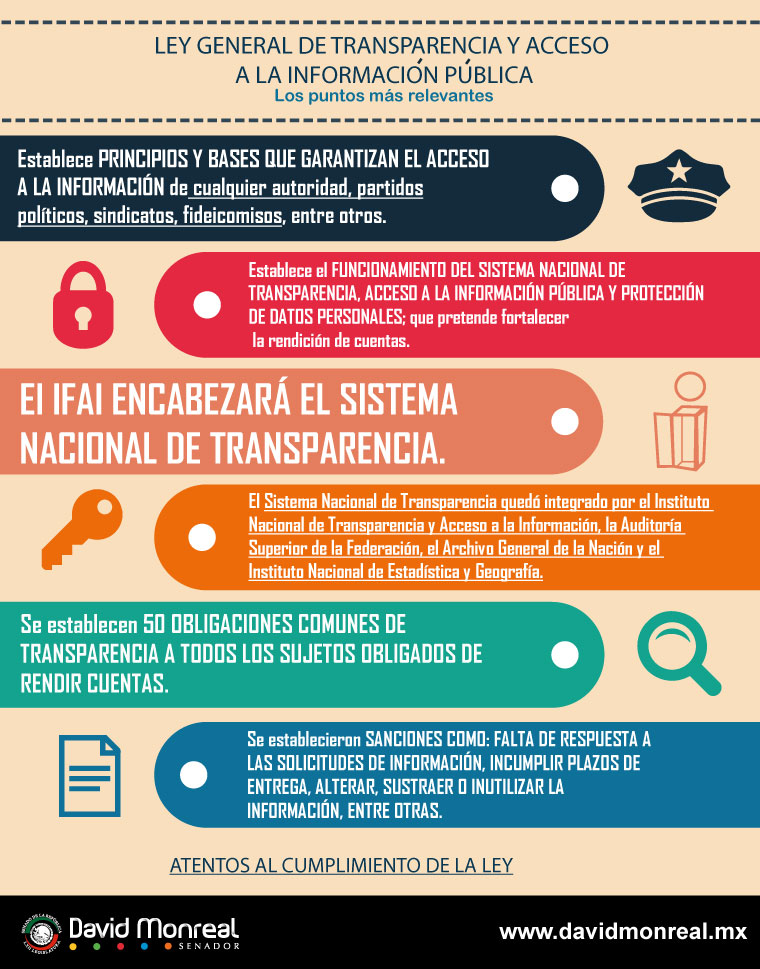 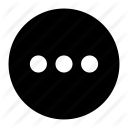 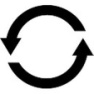 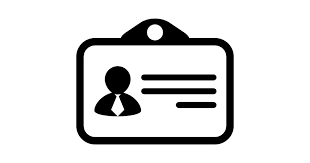 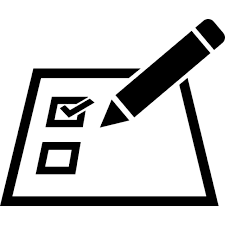 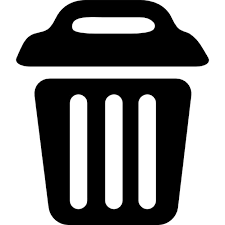 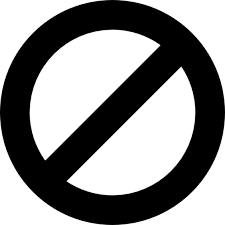 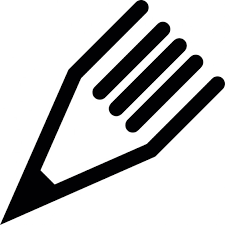 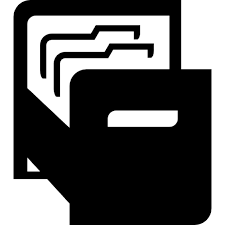 Protección de datos personales
Ordenar la entrega de los datos personales**
Revocar la respuesta
Modificar la respuesta
Confirmar la respuesta
Desechar el recurso
Verificación por falta de respuesta*
No 
presentado
Otro
Sobreseimiento
* Solo aplica para Acceso a la información Pública
** Solo aplica para Protección de Datos Personales
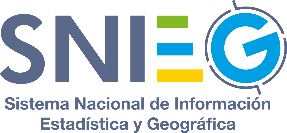 Recursos de revisión
Al cierre de 2016, la causa de interposición “Falta de respuesta a una solicitud en los plazos establecidos” representó la mayor proporción de los recursos de revisión en materia de acceso a la información pública admitidos por los Órganos Garantes* (31.1%), mientras que su proporción en resueltos fue del 23.1%. La distribución por tipo de causa de interposición se presenta a continuación:
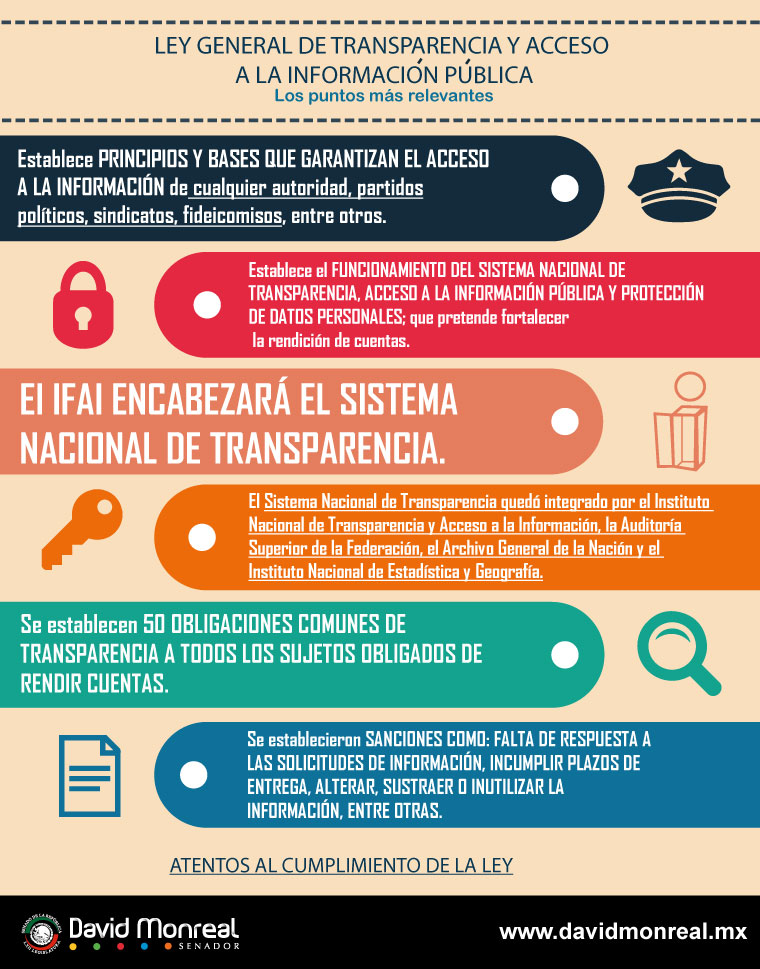 NOTA: No se esquematiza información correspondiente a la opción “No especificado”, la cual representa el 21.9% de los recursos admitidos y el 23.0% de los resueltos.
Recursos admitidos
* No se presenta información del INAI
Recursos resueltos
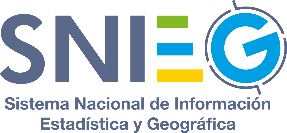 Recursos de revisión
Para 2015 y 2016, el porcentaje de resolución* de las tres causas de interposición de recursos de revisión en materia de acceso a la información más frecuentes se presenta a continuación:
2015: 94.5% porcentaje de resolución
2016: 86.4% porcentaje de resolución
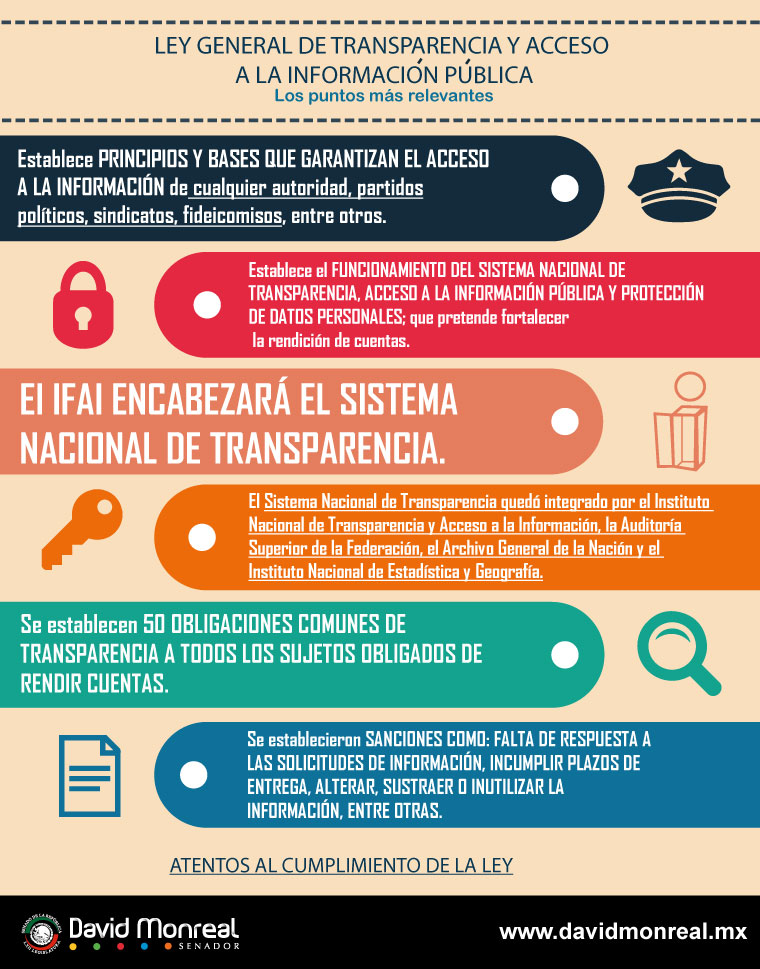 * El porcentaje de resolución se obtiene de la división de los recursos resueltos entre los recursos admitidos durante el año de referencia.
NOTA: No se presenta información del INAI
2015
2016
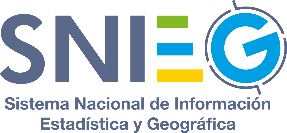 Recursos de inconformidad
Durante el año 2016 fueron interpuestos 420 juicios de nulidad y de amparo contra las resoluciones de los Órganos Garantes a nivel federal y estatal*. Del total, 30.2% correspondieron a juicios de nulidad y 69.8% a juicios de amparo:
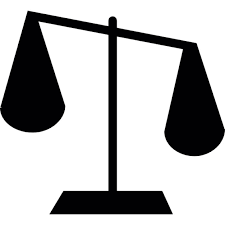 INAI: 241 juicios
OG’s: 179 juicios
40.2%
59.8%
255 juicios*
420 juicios*
16.8%
83.2%
83.6%
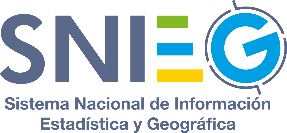 Medidas de apremio y sanciones
Durante el año 2016 se dictaron 749 medidas de apremio por parte de los Órganos Garantes* a los servidores públicos por el incumplimiento de determinaciones en materia de acceso a la información pública. Asimismo, se aplicaron 399 sanciones en dicha materia, siendo el 73.4% sanciones económicas*:
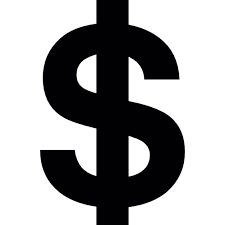 Sanciones aplicadas
Medidas de apremio dictadas
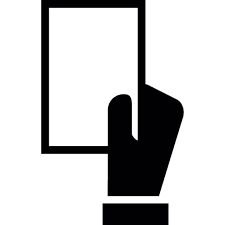 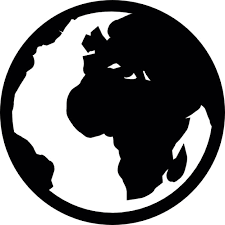 47.4%
Amonestación pública
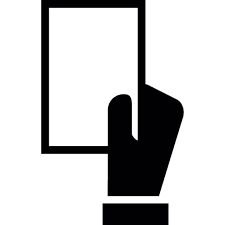 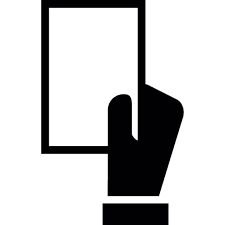 399 
sanciones 
aplicadas
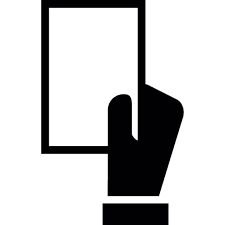 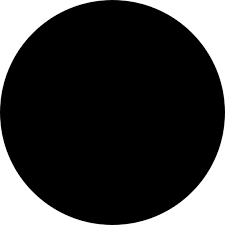 24.6%
Otra
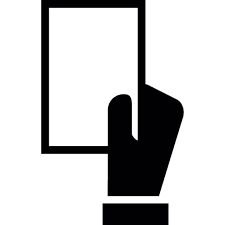 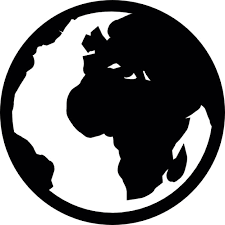 Amonestación pública y multa
17.1%
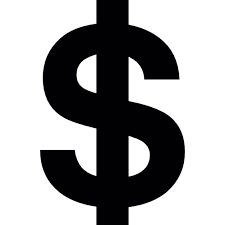 Sanciones económicas
Sanciones administrativas
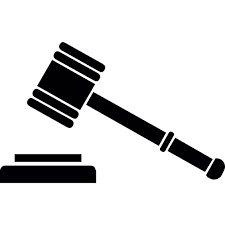 73.4%
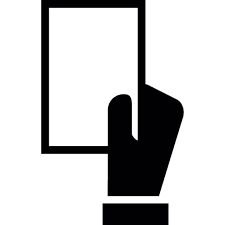 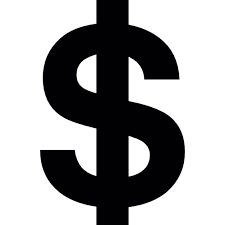 10.9%
Multa
26.6%
* El INAI no dictó medidas de apremio ni aplicó sanciones a servidores públicos
Módulo 3. Información de los sujetos obligados registrados
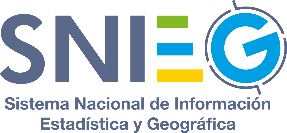 Sujetos obligados registrados
Al cierre de 2016, 860 sujetos obligados reportaron información al INAI, mientras que 6 mil 269 lo hicieron a los Órganos Garantes*. A continuación se presenta la distribución porcentual según tipo de sujeto obligado:
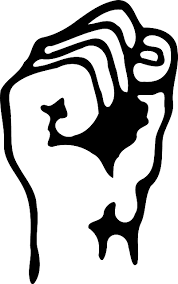 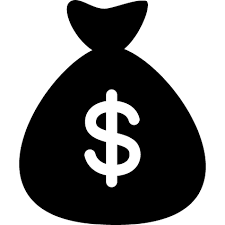 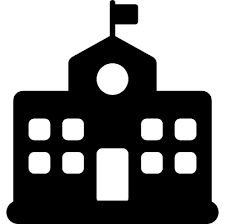 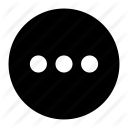 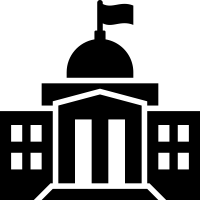 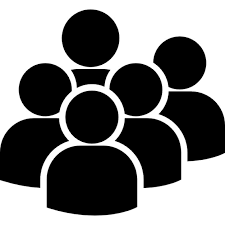 Municipios y 
Delegaciones*
36.2%
Fideicomisos y fondos públicos 
9.8%
Sindicatos
5.0%
Poder Ejecutivo
30.3%
Otros
 9.6%
Partidos políticos 
4.0%
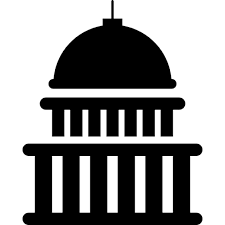 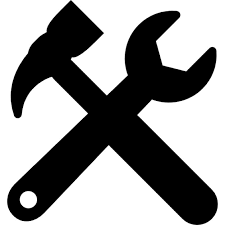 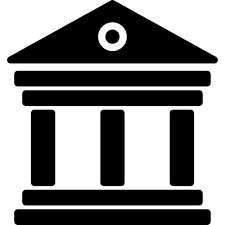 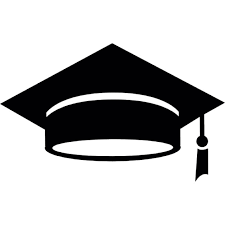 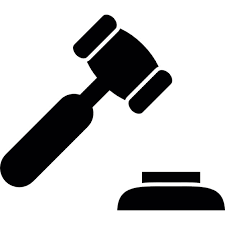 Total sujetos obligados
7,129
Autoridades administrativas y jurisdiccionales en materia laboral
0.5%
Poder Legislativo
0.7%
Organismos Constitucionales Autónomos
2.3%
Instituciones de
 educación superior públicas autónomas
0.6%
Poder Judicial
0.8%
* Sólo aplica para los Órganos Garantes de las Entidades Federativas
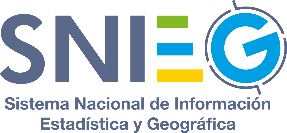 Órganos de transparencia de los sujetos obligados
Al cierre de 2016, los sujetos obligados contaron con 5 mil 769 unidades de transparencia u homólogas y 4 mil 459 comités de transparencia u homólogos, reportando lo siguiente respecto a su personal:
46.5%
Total
19,823
Unidades de transparencia
6,938 servidores públicos
Comités de transparencia
12,885 servidores públicos
84.7%
77.3%
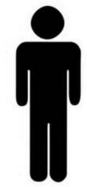 Total órganos de transparencia
10,228
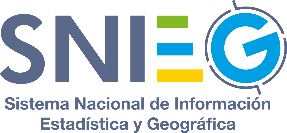 Solicitudes de los sujetos obligados
Al cierre de 2016, los sujetos obligados reportaron la siguiente información respecto a las solicitudes de acceso a la información y protección de datos personales recibidas:
71.1%
de las solicitudes de acceso a la información fueron aceptadas
11.6%
Materia
Estatus
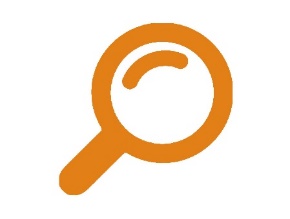 69.5%
de las solicitudes de protección de datos personales fueron aceptadas
653,369
solicitudes
NOTA: En “Otros” se incluye la opción “No especificado”, misma que representa el 8.4% del total.
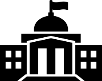 Protección de datos personales
Acceso a la información
87.5% 
del los medios de ingreso
*
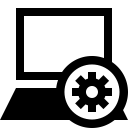 Medio de ingreso
Sujeto obligado
95.1% 
del los sujetos obligados
* Incluye INFOMEX y Plataforma Nacional de Transparencia
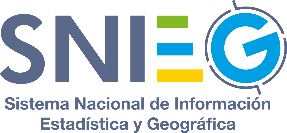 Solicitudes de los sujetos obligados
Al cierre de 2016, de las solicitudes de acceso a la información respondidas por los sujetos obligados, el 58.7% fue otorgando información total. Por su parte, de las solicitudes respondidas en materia de protección de datos personales destaca el acceso como el tipo de solicitud con mayor frecuencia:
497,369
Solicitudes respondidas en materia de acceso a la información pública
59,316
Solicitudes respondidas en materia de protección de datos personales
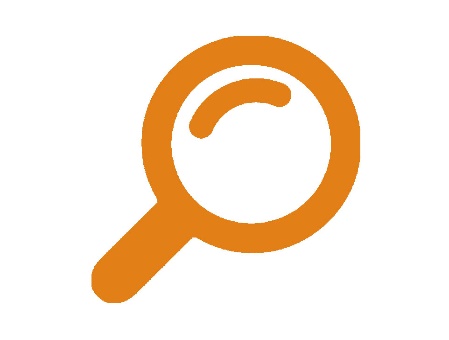 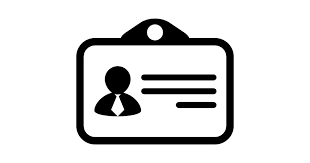 NOTA: No se grafica la opción “No especificado”, la cual corresponde al 25.9% del total
NOTA: No se grafica la opción “No especificado”, la cual corresponde al 1.5% del total
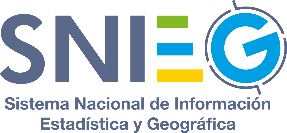 Cultura de la transparencia de los sujetos obligados
Durante el 2016, el 23.2% de las acciones de gobierno abierto implementadas por los sujetos obligados se dirigieron a estrategias  de sensibilización de los servidores públicos en la materia. El comportamiento global se presenta a continuación:
Sensibilización de los servidores públicos en temas de gobierno abierto
23.2%
1
19.5%
2
Invitar a la sociedad  para  co-crear soluciones en problemas públicos específicos
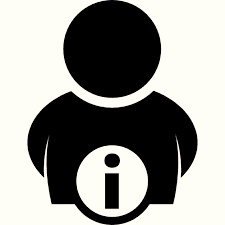 Propiciar el diálogo entre la sociedad y autoridades locales
19.1%
3
4
Celebración de mesas de trabajo con la sociedad u organizaciones civiles
18.3%
5
6
Implementación de mecanismos de consulta y/o participación ciudadana como parte de su operación
Incorporar para la toma de decisiones comentarios o sugerencias de la sociedad
17.3%
1.9%
99.3% 
del las acciones realizadas
Municipios y/o delegaciones
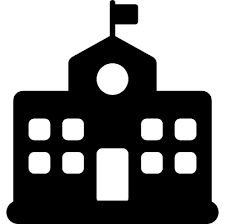 Poder ejecutivo
Fideicomisos y fondos públicos
Organismos constitucionales autónomos
Sindicatos
Otros sujetos obligados
¡Gracias!
Conociendo México
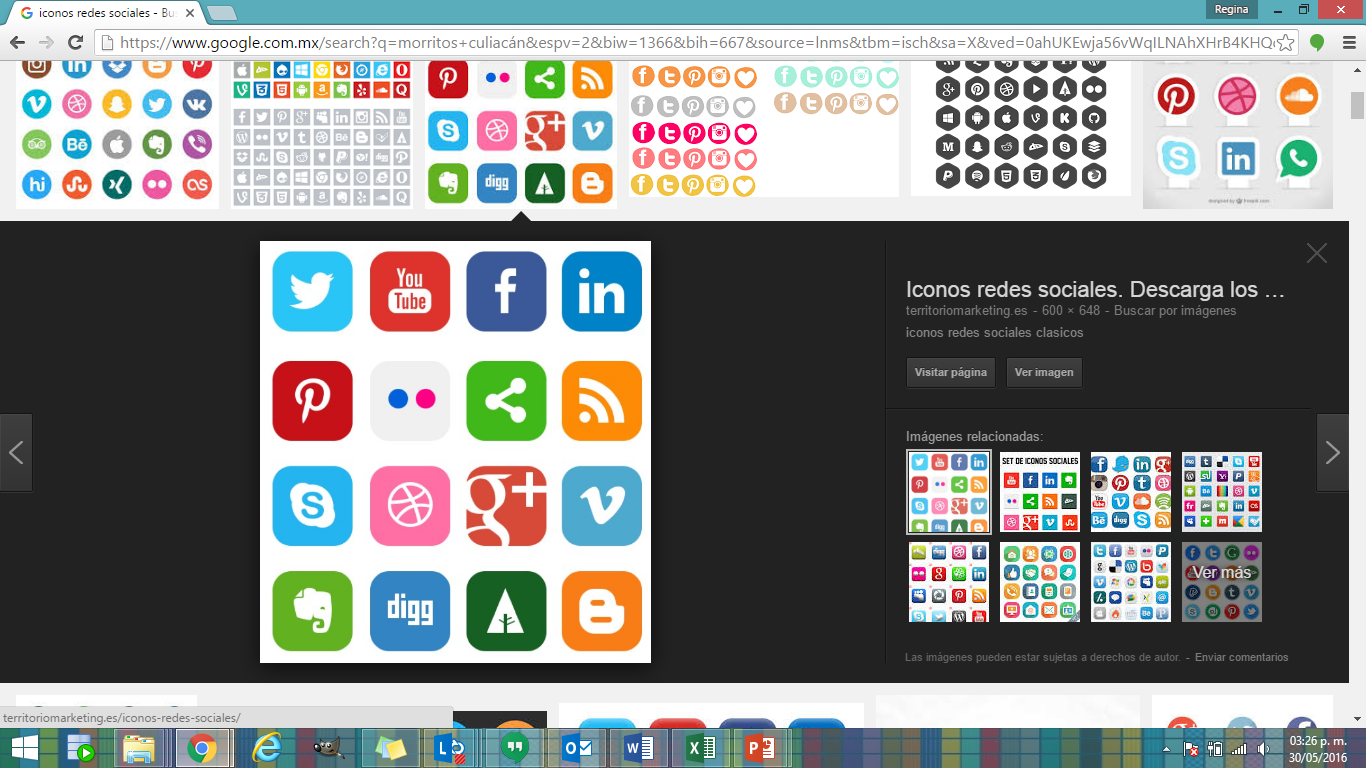 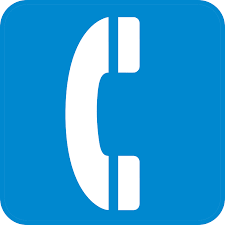 INEGI Informa
01 800 111 46 34
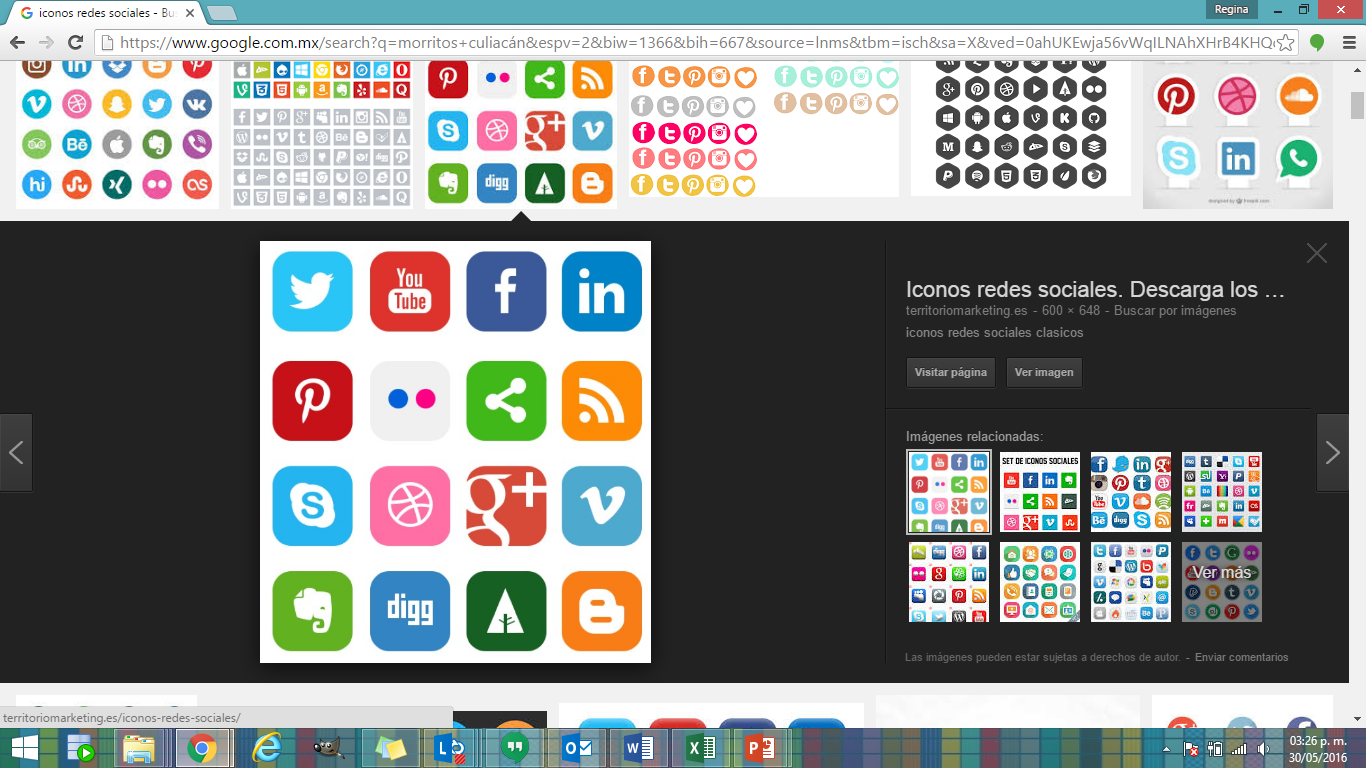 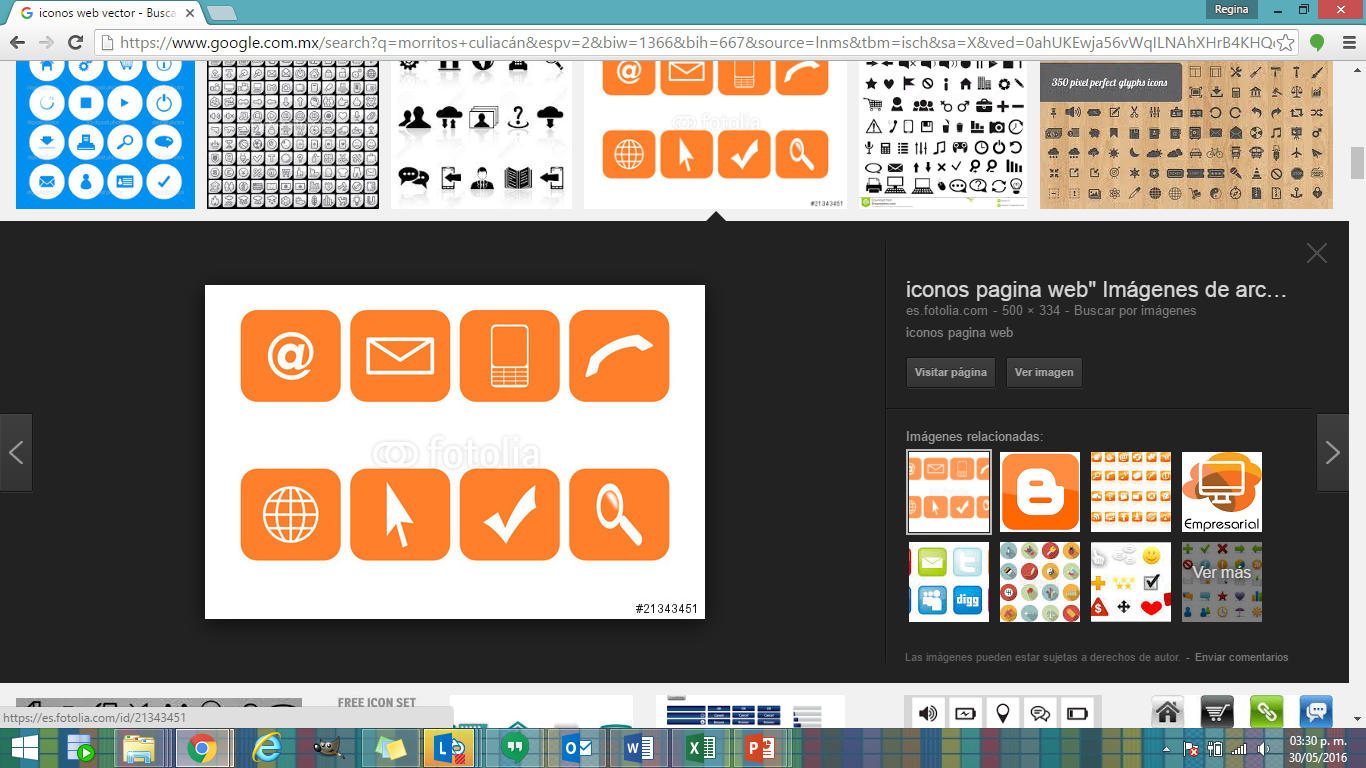 @INEGI_INFORMA
www.inegi.org.mx
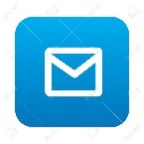 atencion.usuarios@inegi.org.mx